FUNCION AFIN
La función afín es del tipo:

y = mx + n
-m es la pendiente de la recta.
-La pendiente es la inclinación de la recta con respecto al eje de abscisas.
-Dos rectas paralelas tienen la misma pendiente.
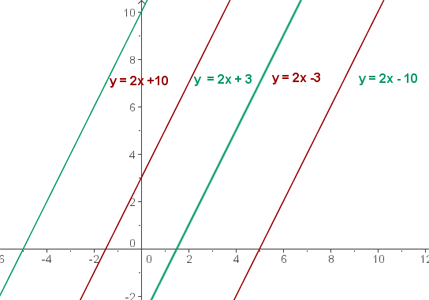 n es la ordenada en el origen y nos indica el punto de corte de la recta con el eje de ordenadas.
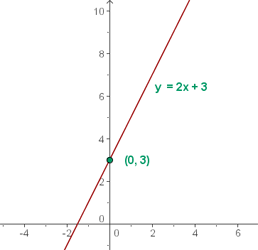 Crecimiento
y = 2x - 1
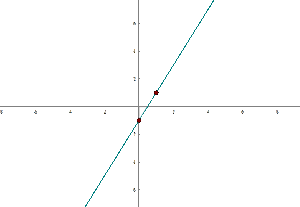 Decrecimiento 
y = -¾x - 1
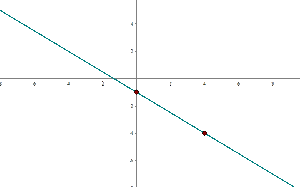